Learning design approach to Moodle course development
Case Study
Development of EC912 Leading & Mentoring for Professional Development
Initial contact with TEU 
ABC design team 
Starting point agreement on learning outcomes
Tweet your course
Using ‘Pedagogy First’ approach -  6 Learning Activities 
Storyboard the module 
Linking moodle activities to support learning activities - balanced approach
Use ABC approach to structure moodle layout
Case Study
Benefits 
Move from content only consideration to pedagogy

Encouraged move away from over reliance on powerpoint only and consider alternatives 

Provided a reason to engage in moodle activities to enhance student learning and gain insight to UDL

A stepping stone from which to build, each semester experiment with a new activity 

Before and after
DCU Studio
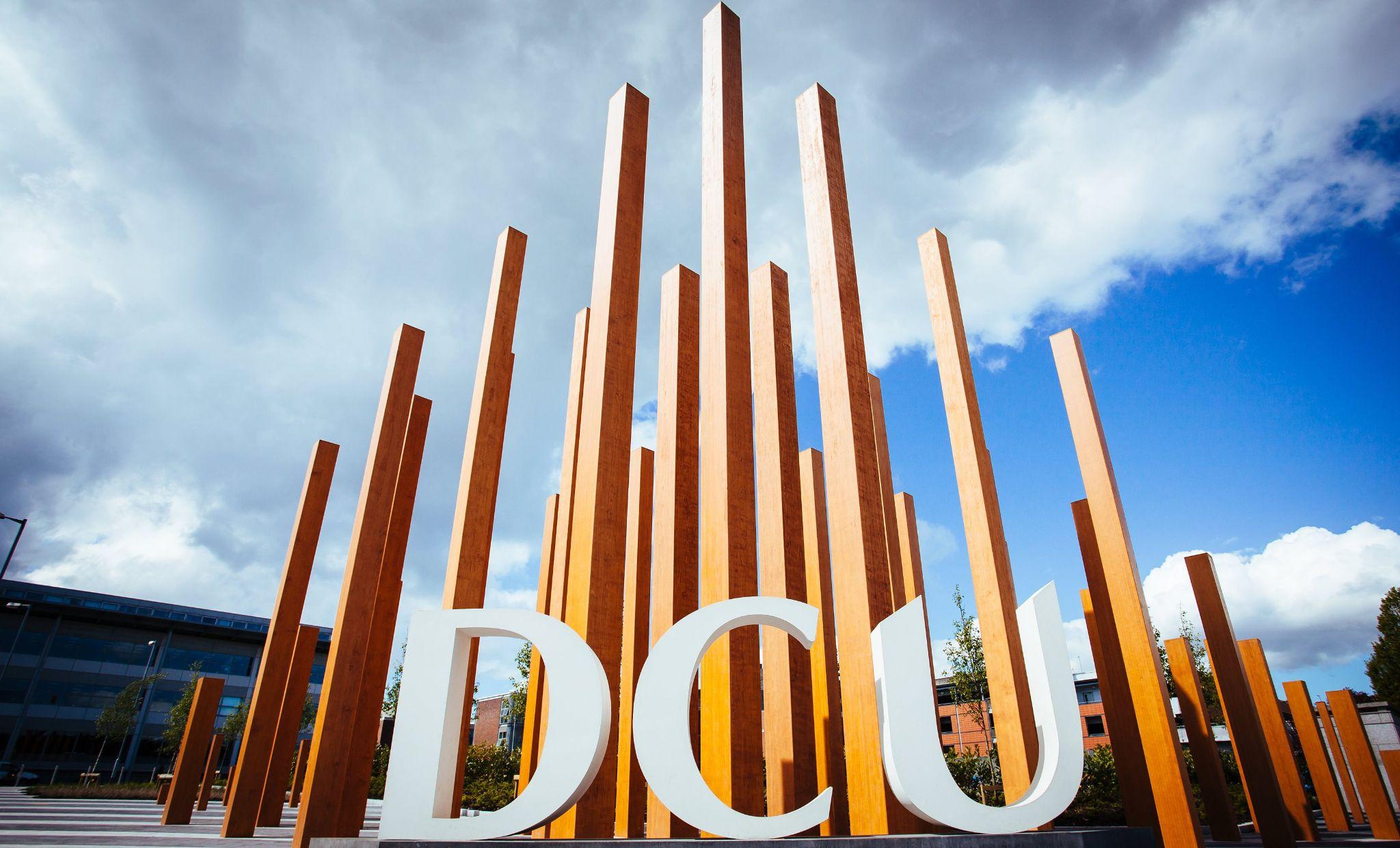 Est. August 2021
Learning & Media Design
Project Management 


Head of Unit: 
Mairéad nic Giolla Mhichíl

Contact: dcustudio@dcu.ie
Collaborative Design
Produce
Content shared
Moodle developed
Design 
ABC Workshop
Decide activities & content 
Agree deliverables
Development Cycle
Review
Review content changes
Update deliverables
Regular workshops
&
Shared workspaces
ABC & Moodle Activities
Acquisition
-Books
-Websites
-Video
-H5P
-Podcasts
-Lecture - live/recorded
Discussion
-Discussion forums
-Loop Board
-Interactive polling
-Chat tools 
-Open Class Discussion
-Twitter
Collaboration
-Wiki Group project
-Peer Review/Workshop
-Glossary
-Workshop Activity
-Zoom breakout
Investigation
-Web quest
-Database
-Case study
-Lit review / analysis
-Annotated bibliography
-Lab work
Practice
-Quizzes 
-Formative Activities
-Role play
-Simulations
-Self/Peer assessment
-H5P
Production
-Essay
-Report
-Reflective learning
-Infographic
-Blog
-Student video
This work is a derivative of the ABC Learning Design method by Clive Young and Nataša Perović, UCL (2015) and is licensed under CC BY-NC-SA 4.0. Original resources available at abc-ld.org.
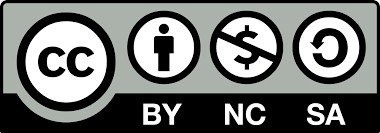 ABC Storyboard
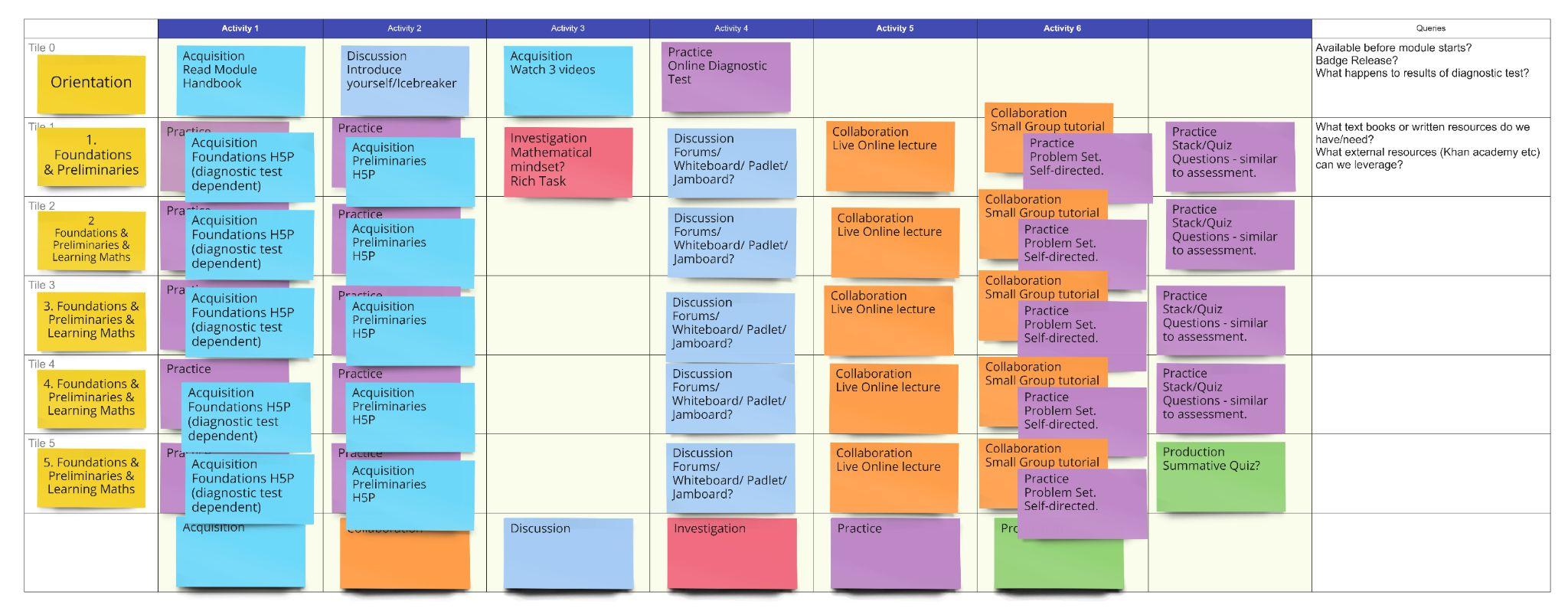 This work is a derivative of the ABC Learning Design method by Clive Young and Nataša Perović, UCL (2015) and is licensed under CC BY-NC-SA 4.0. Original resources available at abc-ld.org.
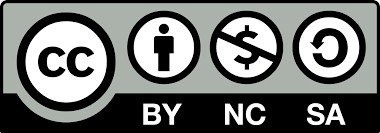 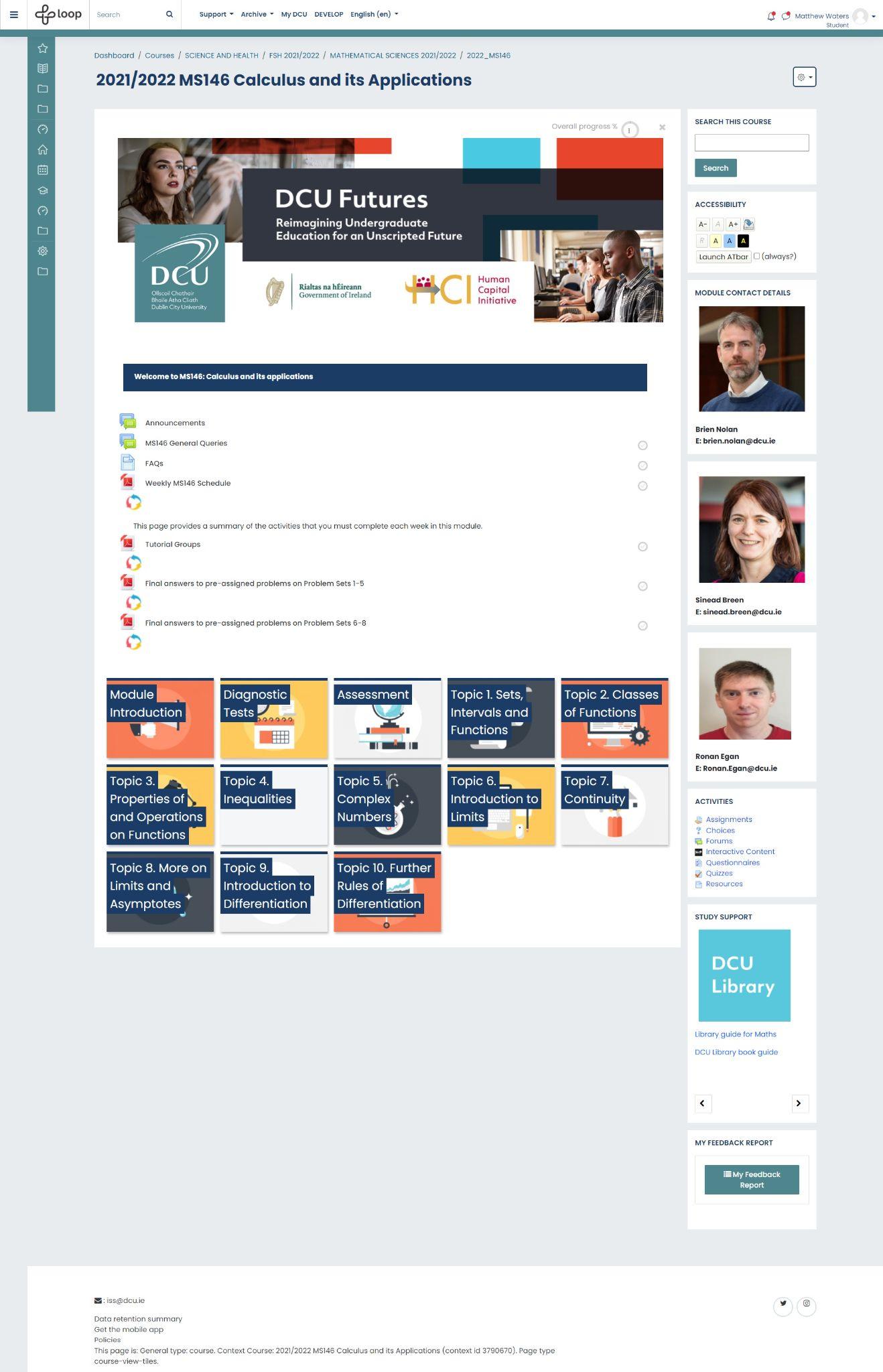 The Module Page
Clear & Consistent
Chunked Content
Social Presence
Accessibility
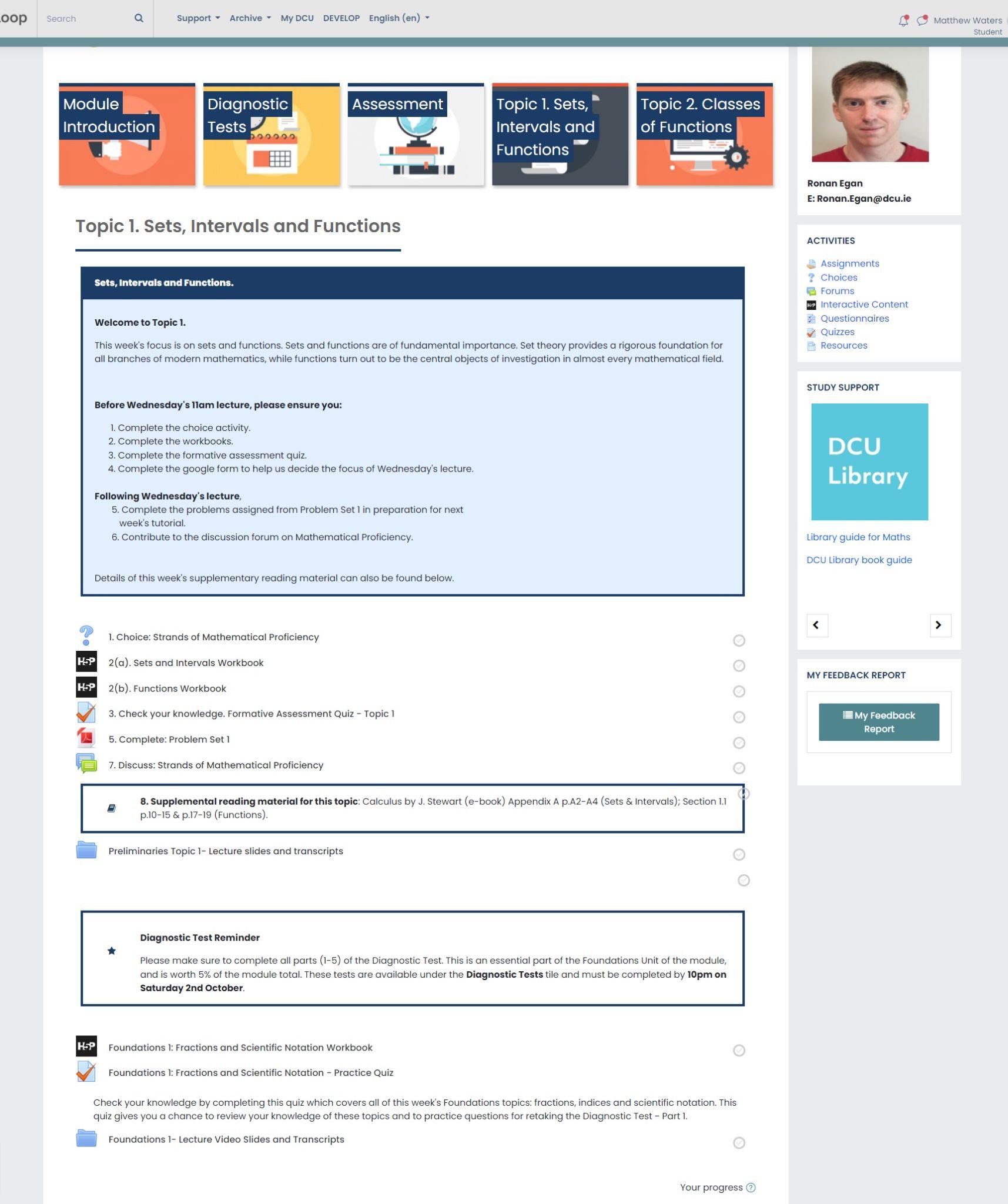 Topic Content
Clear information 
Activity tracking
Student Scaffolding
Variety of activities
Acquire 
Investigate
Practice
Discuss
Collaborate
Produce
Key observations
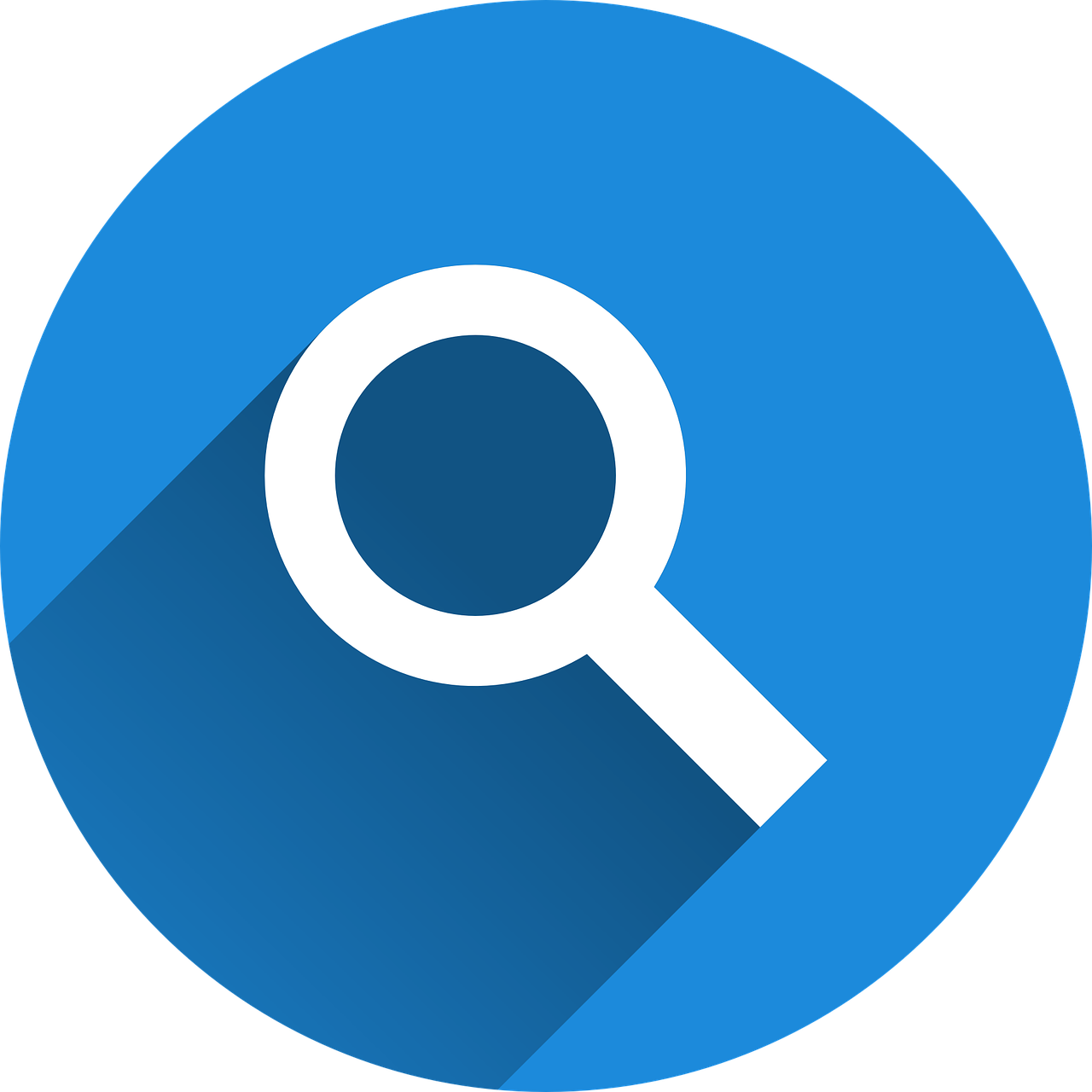 ABC is lightweight and accessible
ABC is a shared vocabulary
ABC promotes dialogue
ABC balances learning activities
ABC enhances asynchronous spaces
ABC creates roadmap for future iterations
ABC is about mixing and remixing your approach
ABC supports learning a little at a time
ABC community is brilliant!
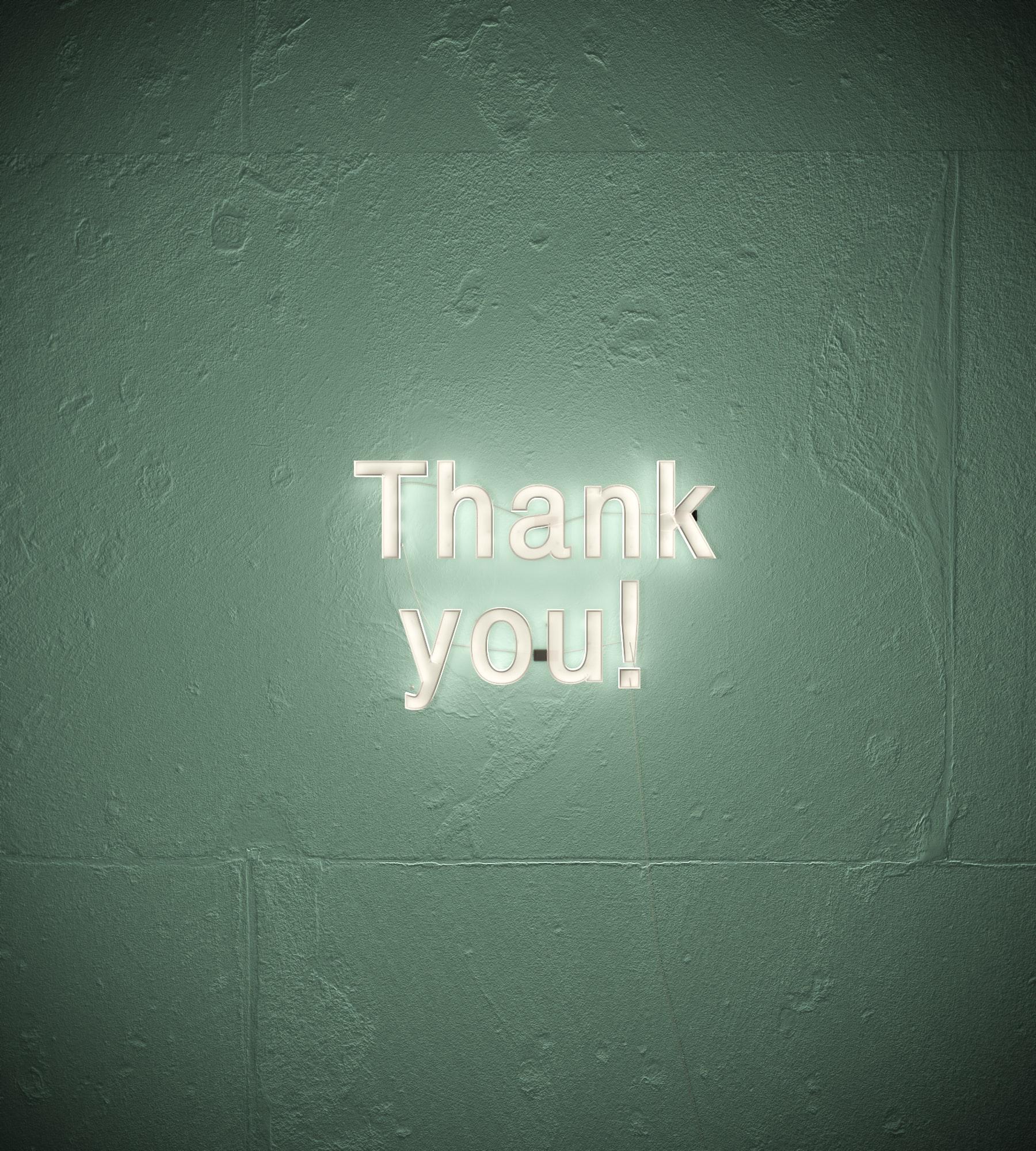 Photo by Morvanic Lee on Unsplash